Housekeeping Items:
Please use the chat and/or Q & A function to ask questions or to notify moderator of issues
The session will be recorded and emailed to participants in the next few days
WELCOME!
Thank you for joining us. 
The webinar will begin shortly.
AP Macro Unit 4: Definitions and Functions of Money
Live Webinar: May 16th, 2022
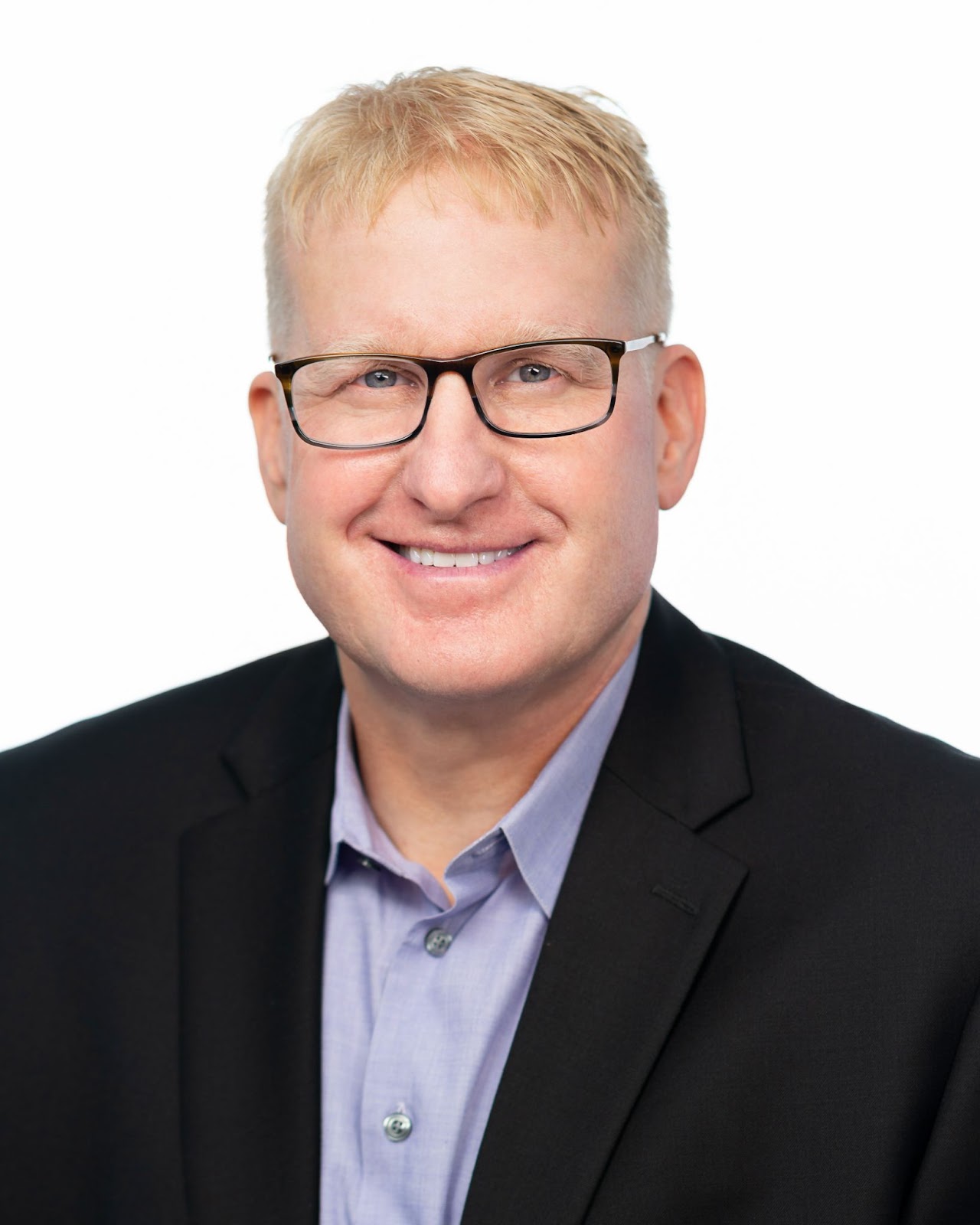 Instructor Bio
James Redelsheimer has been an AP and Regular Economics teacher at Robbinsdale Armstrong High School in Plymouth, Minnesota since 2003. James is a graduate of St. Olaf and received his Master's degree at the University of St. Thomas. He received the 3M Economics Educator Excellence Award from the Minnesota Council on Economic Education and was named Visa's Practical Money Skills Innovative Educator of the Month. 

James enjoys traveling and has been a guest lecturer in the economics department at the Batumi State University in The Republic of Georgia and has received travel grants and fellowships for study travel to learn about the economies of Japan, China, Turkey, Germany, Korea, among others, and studied economics of the environment in Costa Rica. He currently serves as an AP Economics reader, grading AP Economics exams. He enjoys teaching Economics because it relates to students' everyday lives.
Webinar Objectives
In this webinar, teachers will be able to identify and explain
The functions of money.
How the US money supply is calculated.
Bills  are  crowded  with  numbers  and
letters that help the  U.S. Treasury track
printing errors & authenticate currency.
Here’s  what  many  of  them  mean:
Dollar Decoded
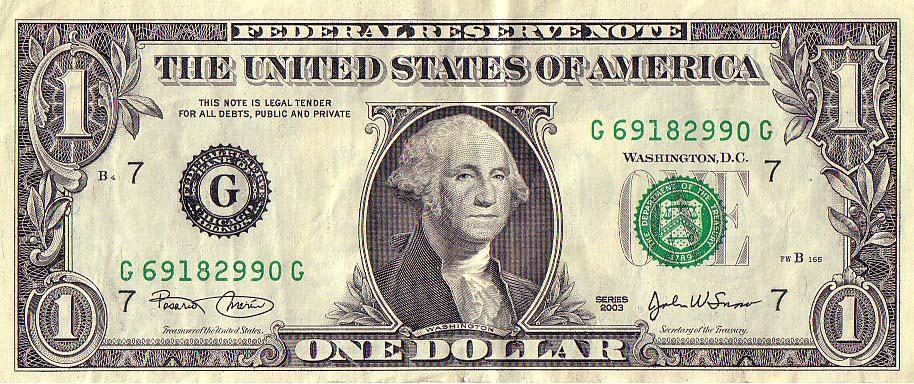 Fed bank
that issued
 the bill [Chi.]
Last letter tells how many 
times serial number has run
Number corresponds to letter in 
circle indicating issuing Fed bank.
First letter corresponds
to issuing Fed bank
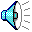 Federal Reserve Districts
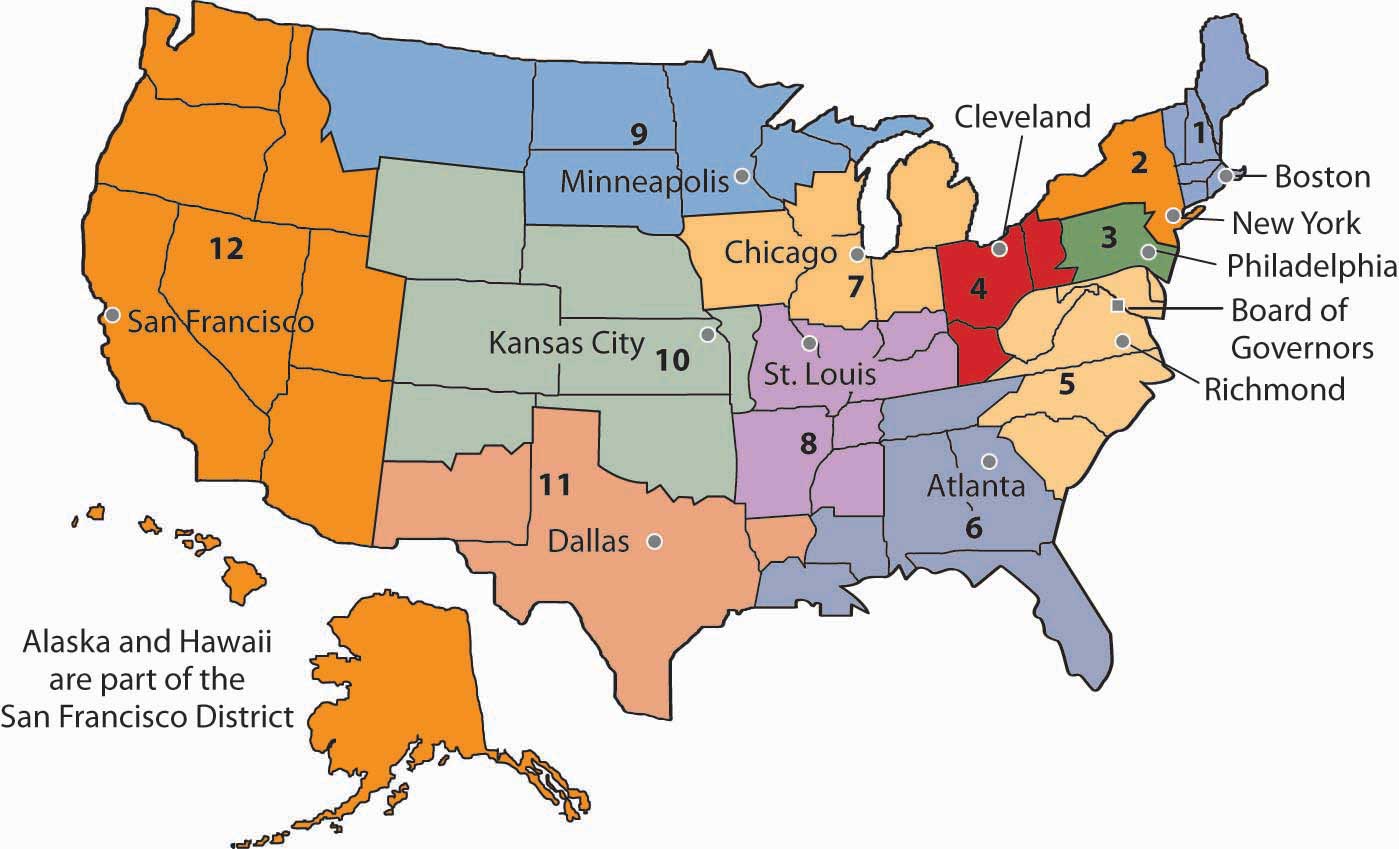 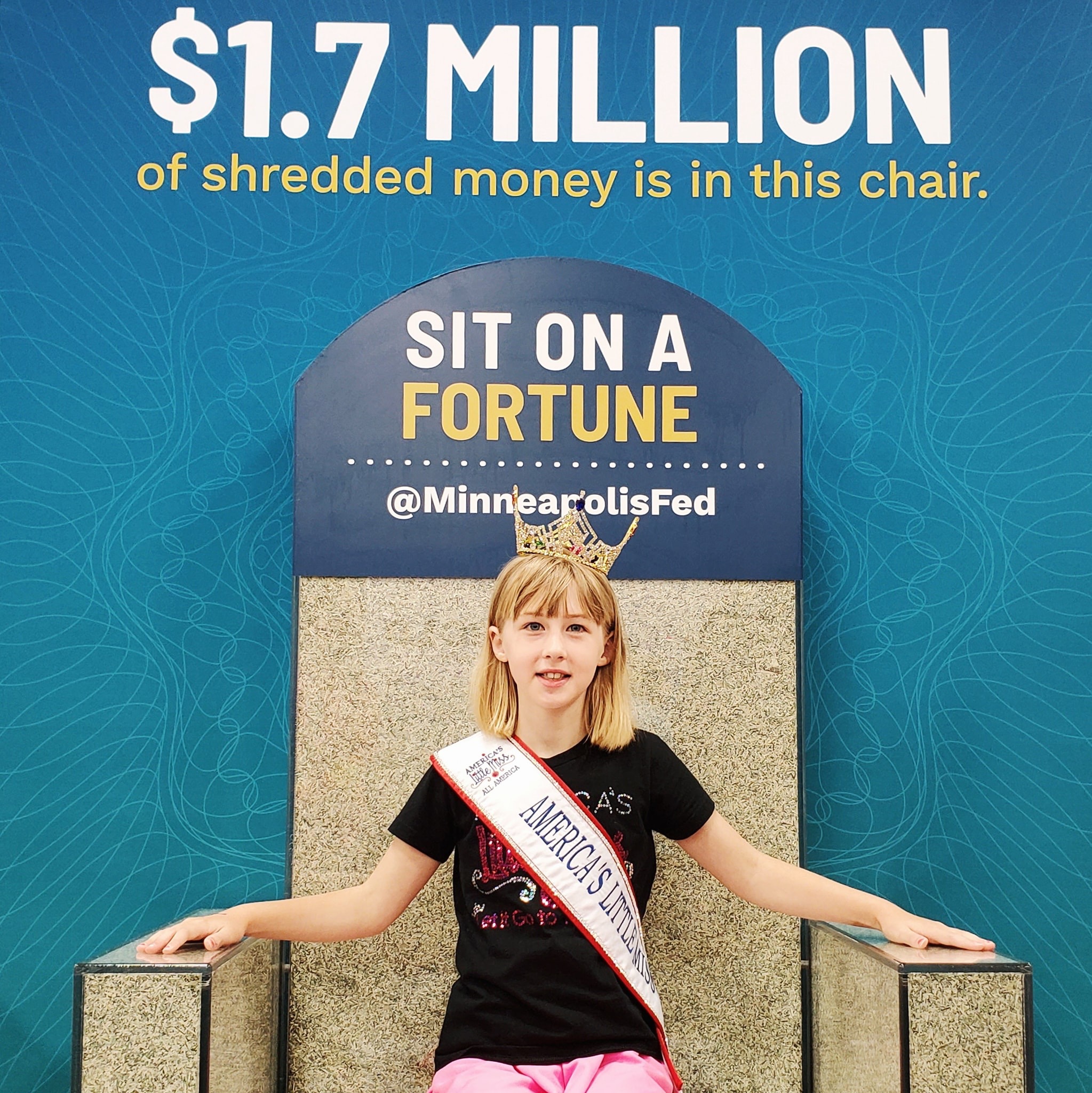 Why do some coins have those little lines around the edges?
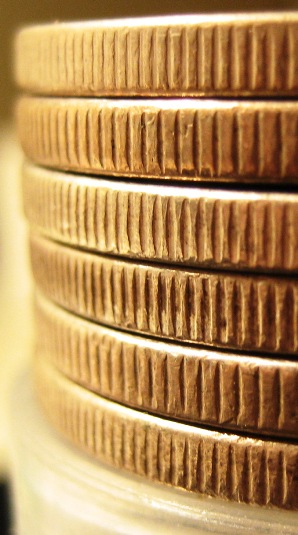 The process is called “reeding”
Reason #1: To make it more difficult to counterfeit.  
Reason #2: Back when coins were made from precious metals, “reeding” made it impossible to shave coins down without the result being obvious.
BIGGEST BILL EVAH IN 
CIRCULATION TO THE PUBLIC?
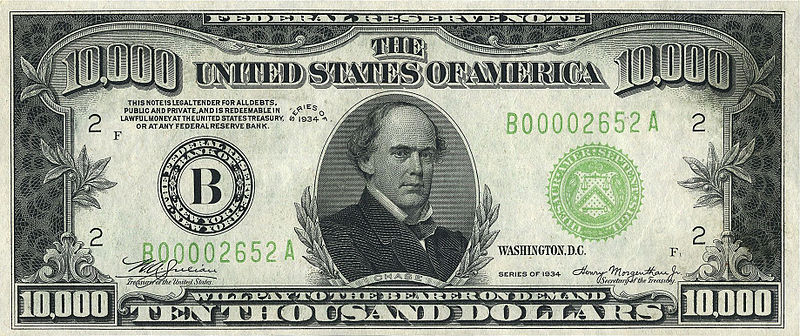 As of 2009, there were only 336 known $10,000 bills in circulation; 342 remaining $5,000 bills; and 165,372 remaining $1,000 bills. Due to their rarity, collectors will pay considerably more than the face value of the bills to acquire them.
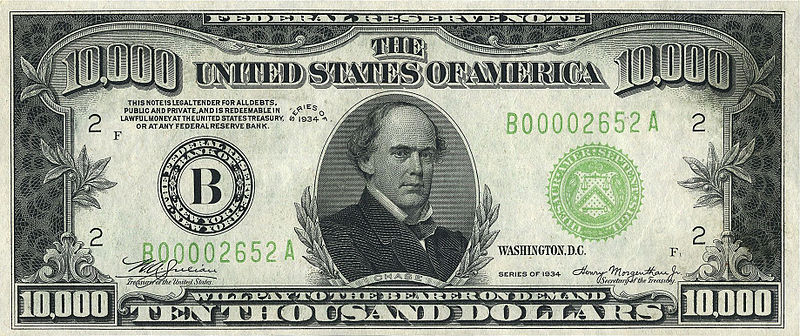 No paper notes larger than $100 have been printed since 1946.
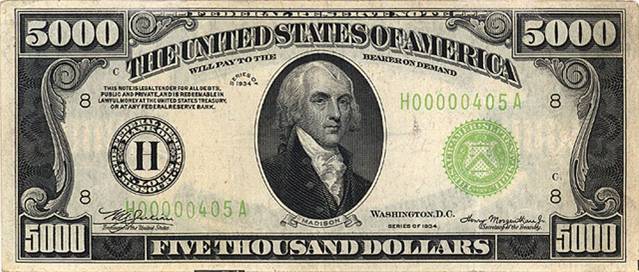 SALVADOR DALI – Made his own currency?
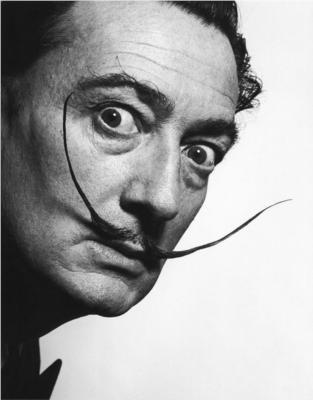 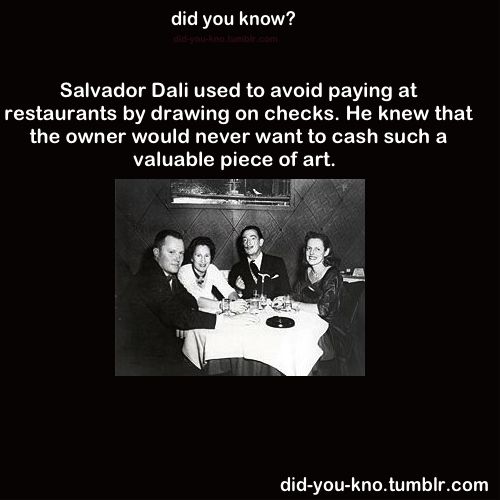 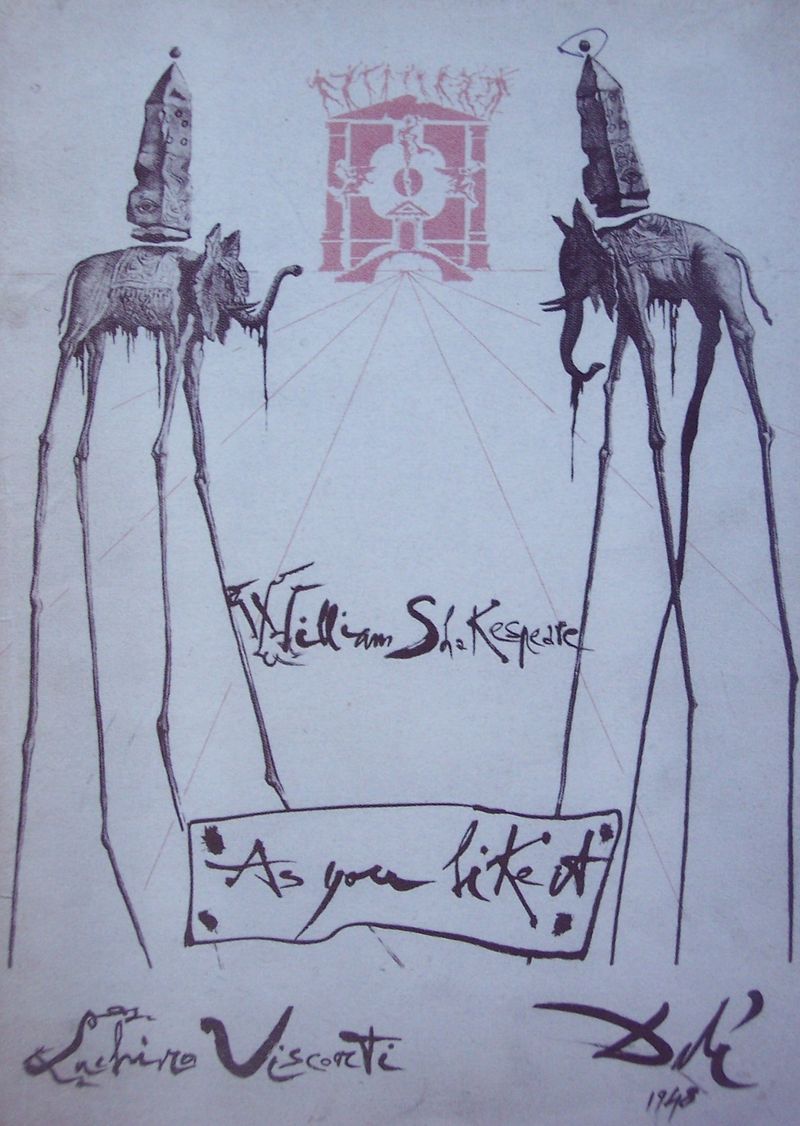 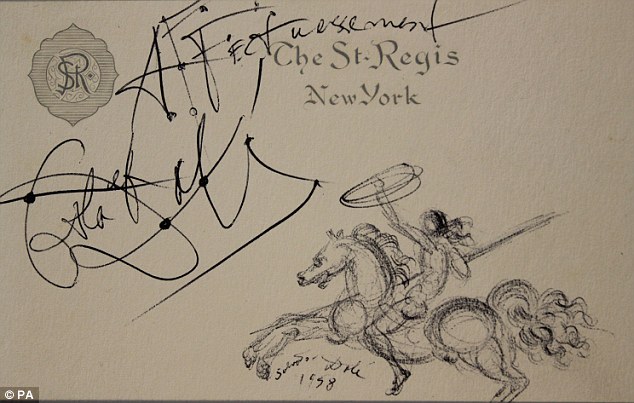 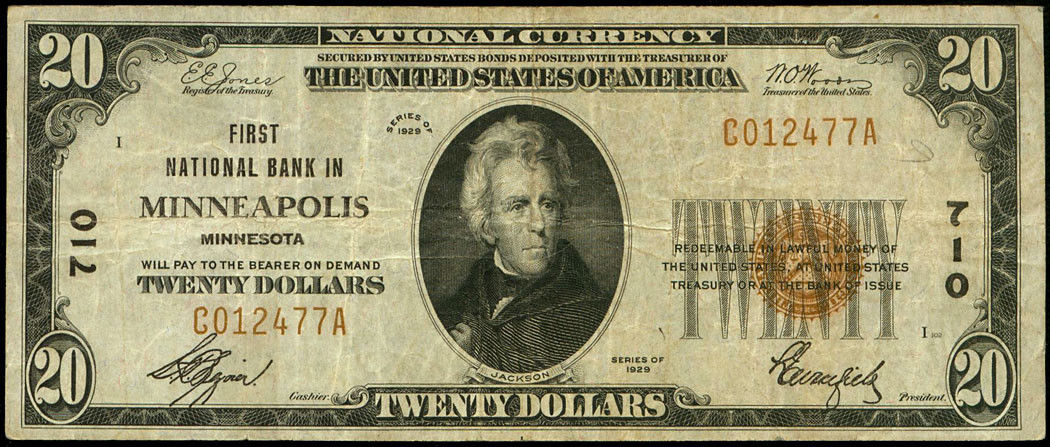 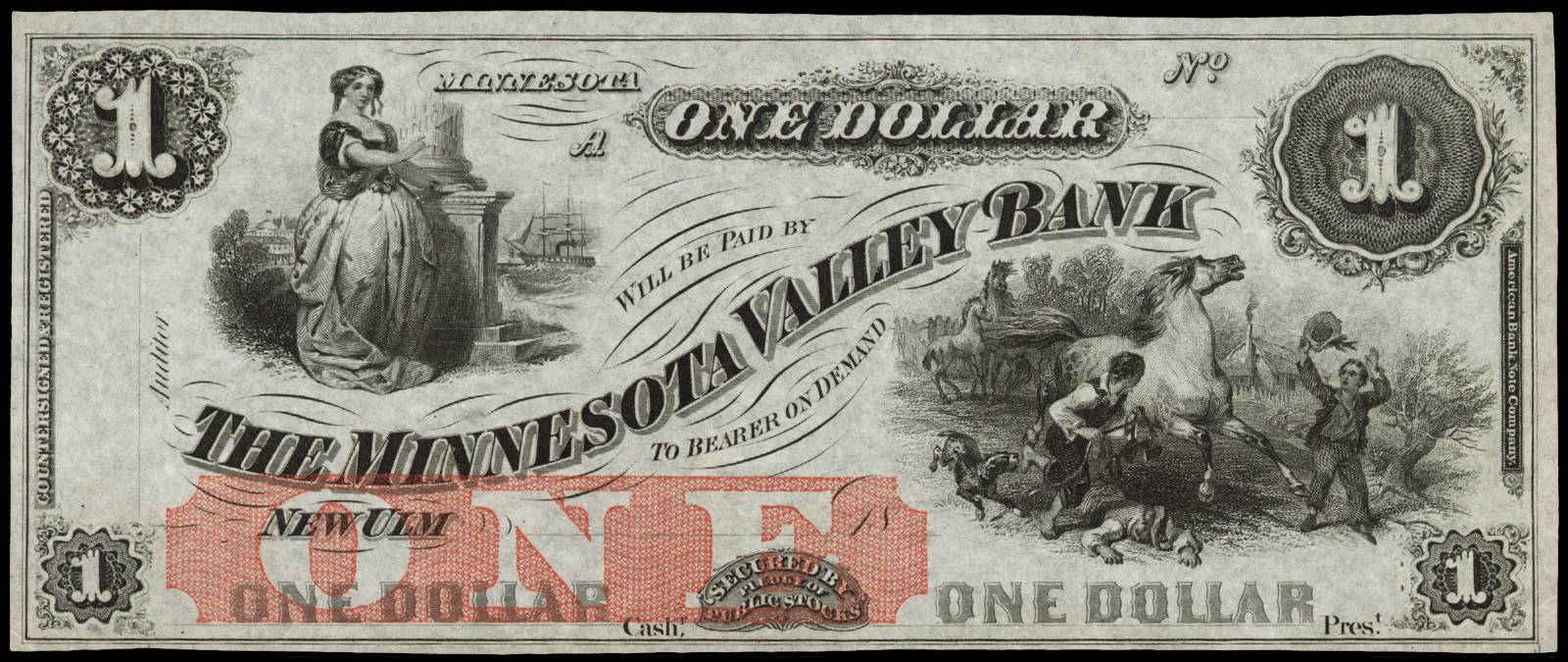 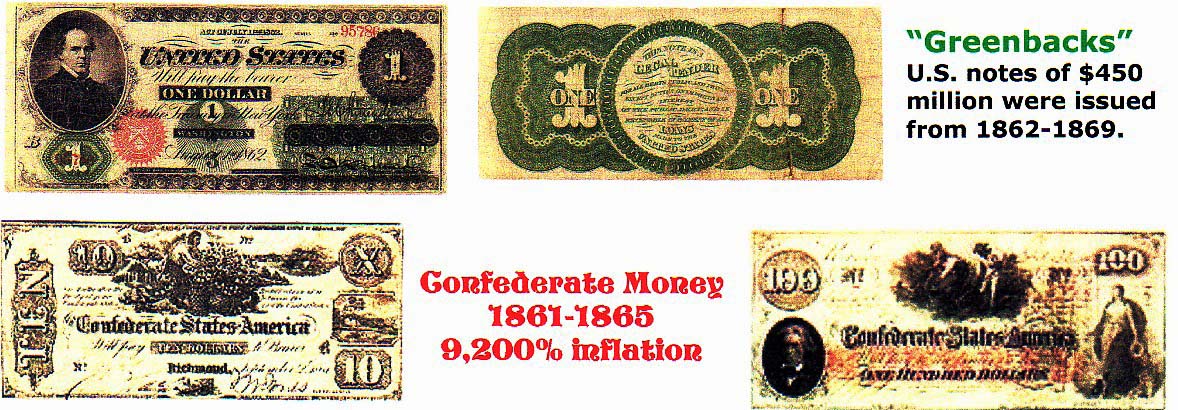 Money!!!
Who is on the…
$100 Bill
$50 Bill
$20 Bill
$10 Bill
$5 Bill
$2 Bill
50 Cent
Dime
$500
$1000 Bill
$100,000 Bill
Franklin
Grant
Jackson
Hamilton
Lincoln
Jefferson
JFK
FDR
McKinley
Cleveland
11. Wilson
Bonus:
“E Pluribus Unum” means….
“Out of Many, One”
Double Bonus: 
$10,000 Bill?
Salmon P. Chase
Barter – goods  and  services  were   traded without the exchange of money.
I would  love  to  sell you these shoes but I  don’t like chicken
I’ll  trade you a chicken for a pair of shoes.
In a barter economy a chicken 
farmer  who  wants  to  buy shoes 
may  have  to first trade chickens 
for  oranges and then oranges for 
shoes   because  the  guy  selling 
shoes   wants   only   oranges.  
Money  eliminates  this  problem.
However, before trade could occur, there had to 
be a “double coincidence of wants”.  Each trader  
had  to have something the other wanted.
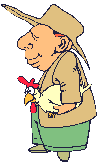 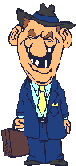 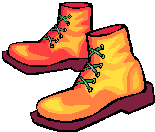 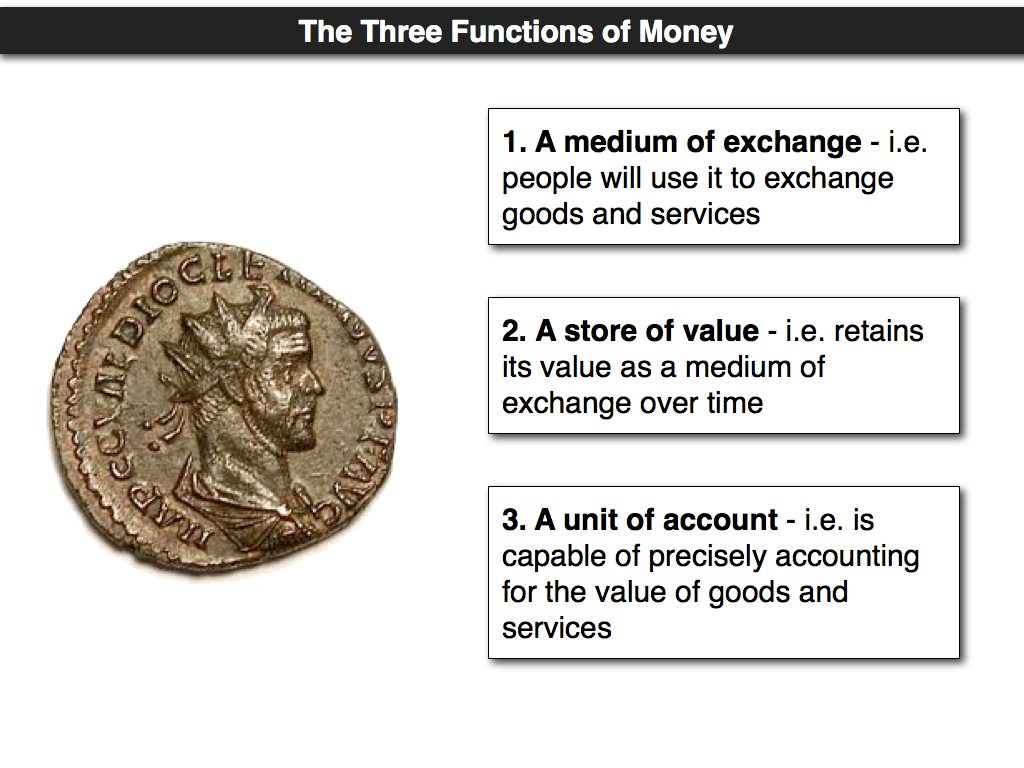 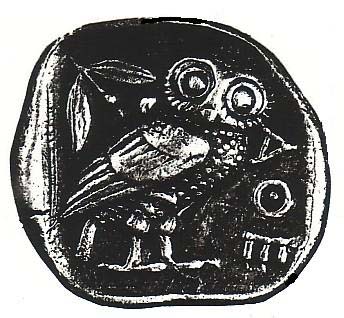 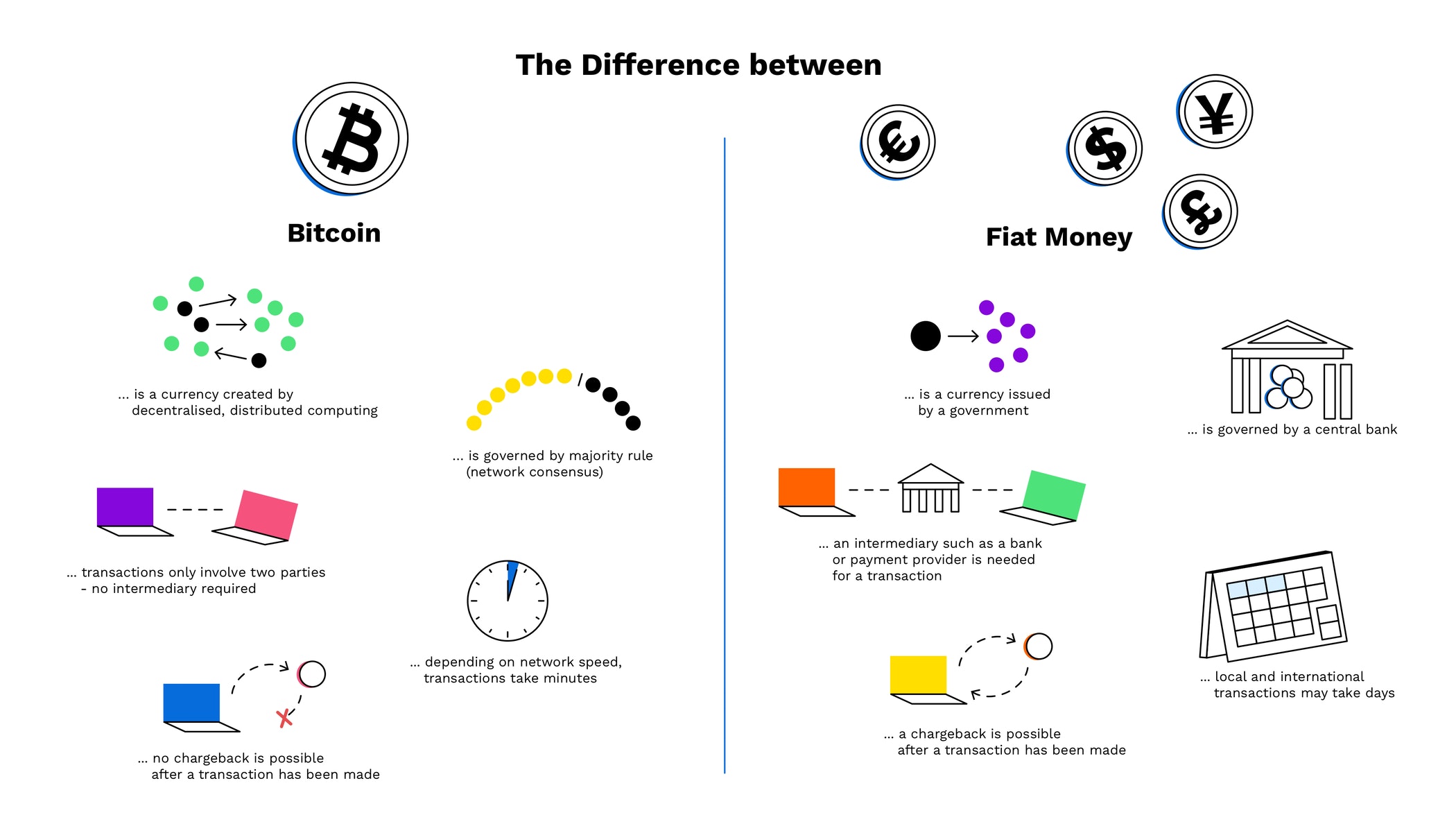 Money In The American Economy
Currency  + Demand Deposits equal M1
M1
M2
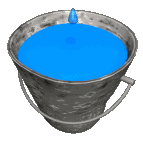 M1
Completely
Liquid
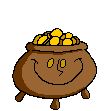 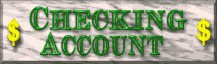 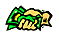 2%       50%                48%
plus savings deposits, MMA’s, and small Time Deposits, everything else equal M2
Classifying Money
Liquidity- ease with which an asset can be accessed and used as a medium of exchange.
M1 (Highest Liquidity) – 
1. Currency in circulation.
2. Checkable bank deposits (checking accounts).
3. Traveler’s checks.
M2 (Near-Moneys) - M1 plus the following: 
1. Savings deposits (money market accounts)
2. Time deposits (CDs = certificates of deposit).
3. Money market funds.
M1 and M2 money often earn little to no interest so the opportunity cost of holding liquid money is the interest you could be earning.
M2 in the US
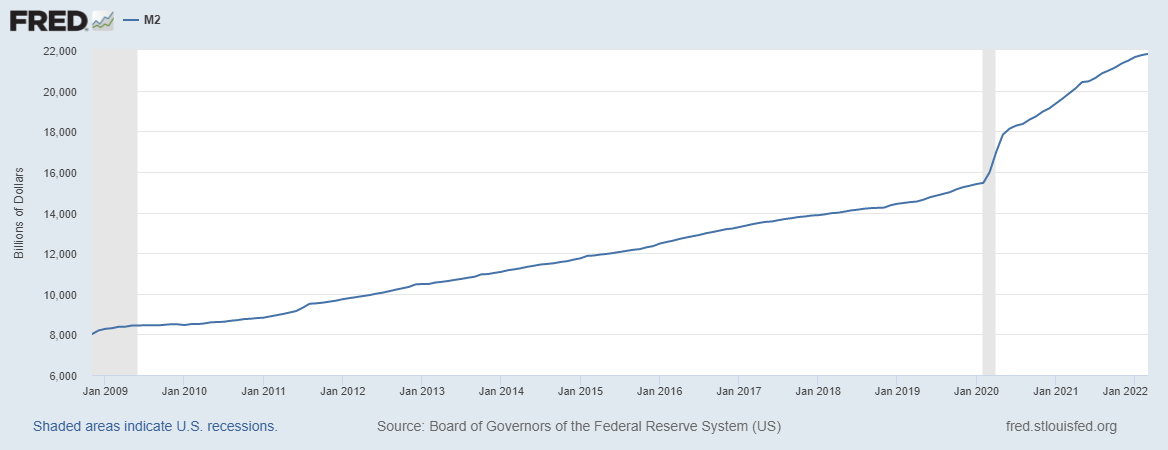 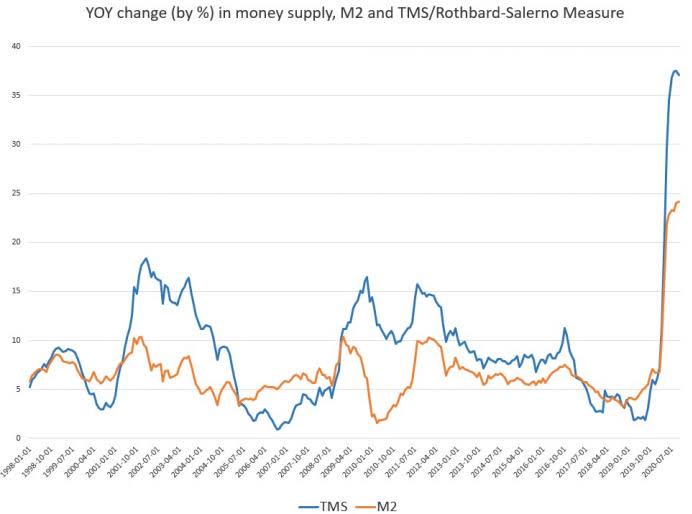 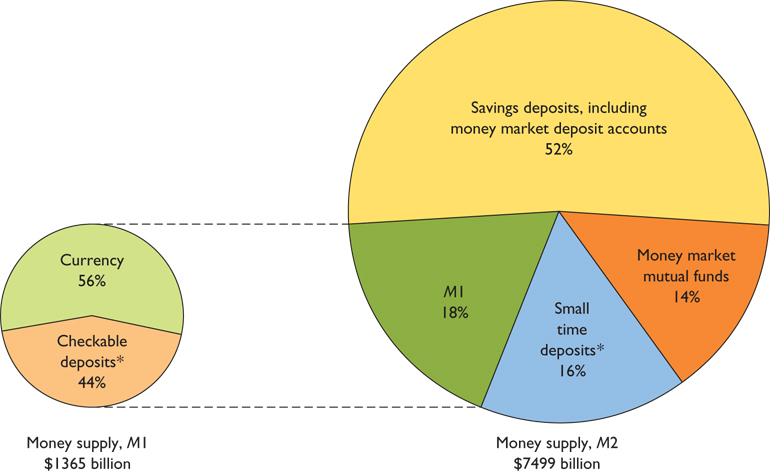 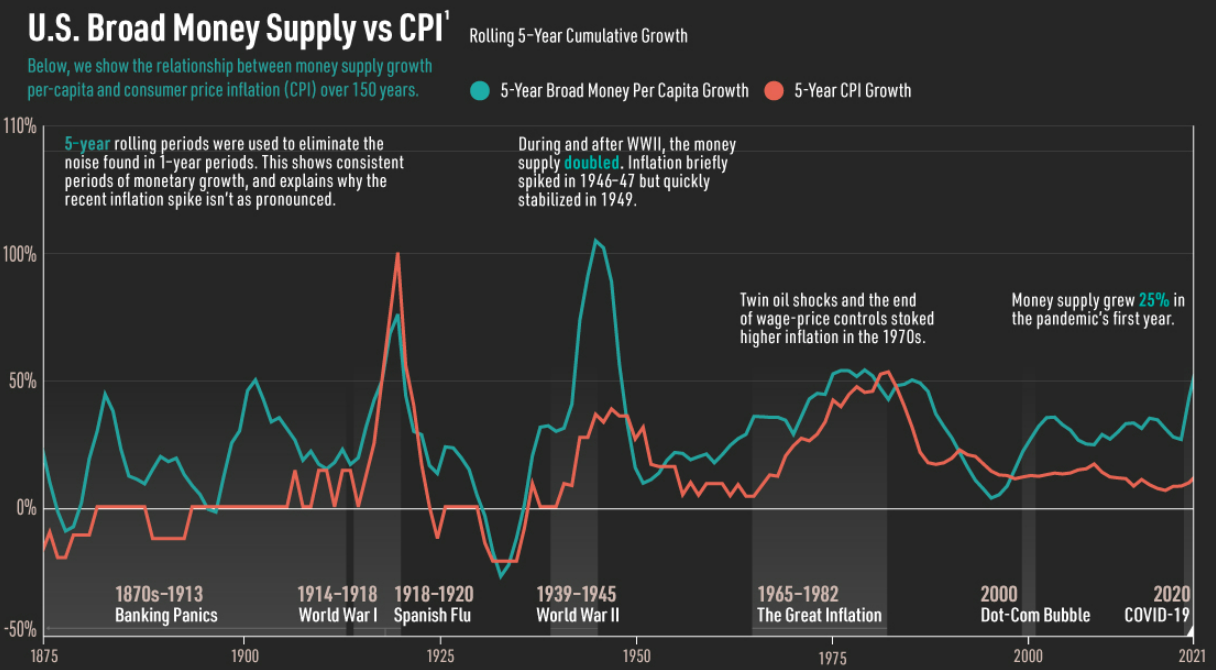 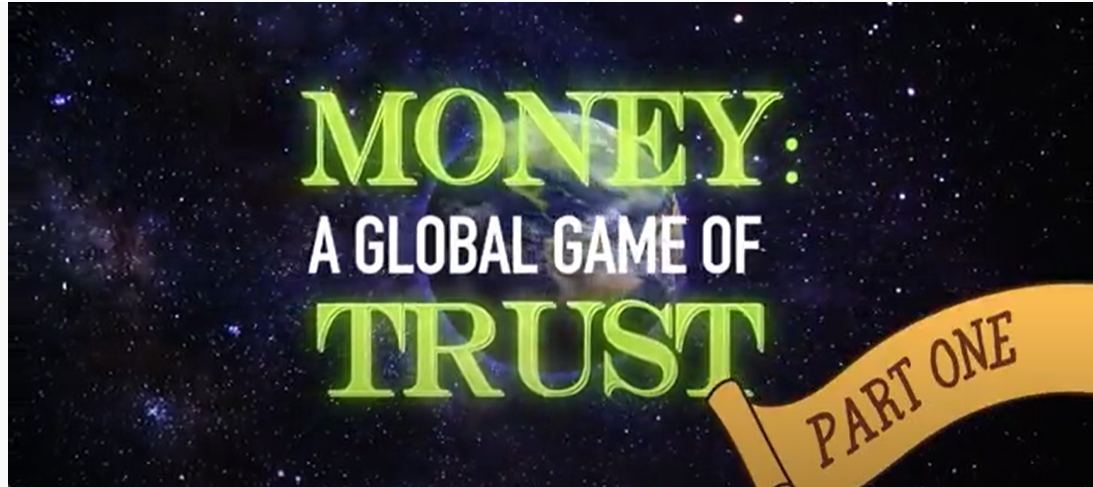 Central banks indirectly change the money supply by changing the monetary base
Money
Supply
Monetary Base: 
Bank Reserves plus currency 
in circulation
Checkable 
Deposits
Bank
Reserves
Currency in
Circulation
What is the initial change in the money supply when the Fed buys $1000 of bonds?
Money
Supply
Monetary
Base
Checkable 
Deposits
NO CHANGE
Money supply doesn’t change until the money is loaned out
Bank
Reserves
+$1000
Currency in
Circulation
Central banks indirectly change the money supply by changing the monetary base
Money
Supply
Monetary
Base
Checkable 
Deposits
Bank
Reserves
Currency in
Circulation
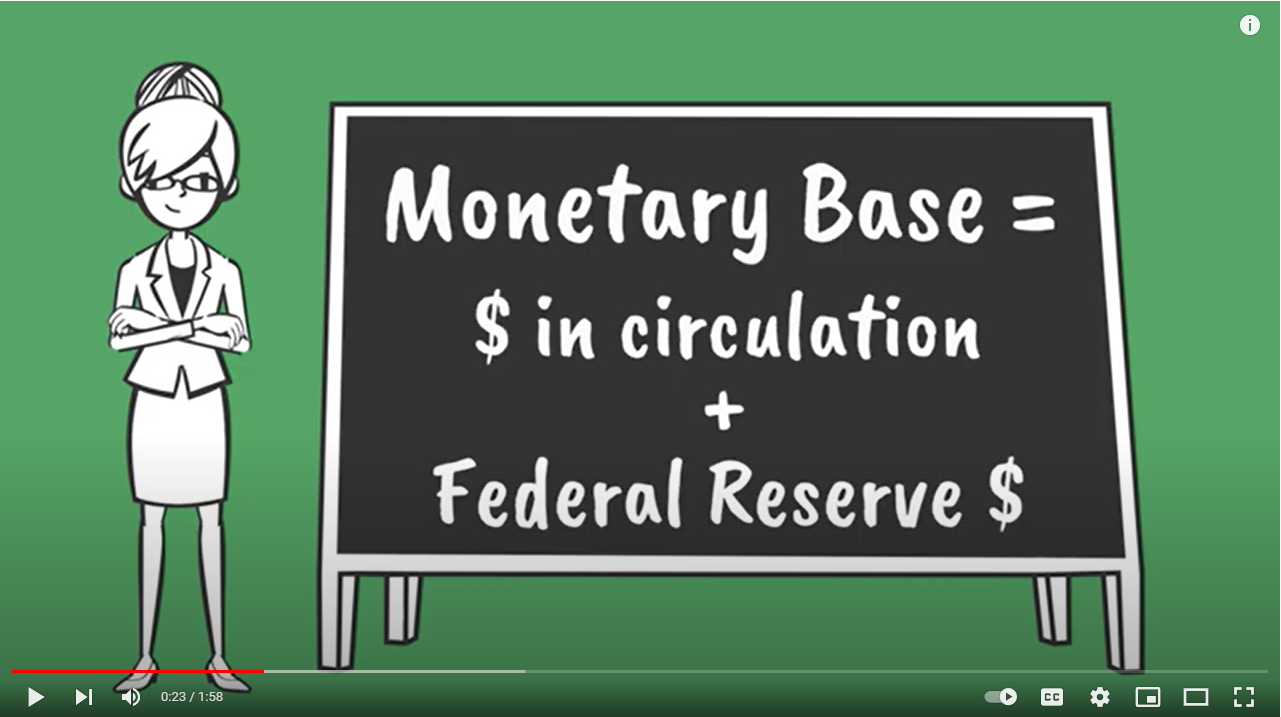 2012 Audit Exam
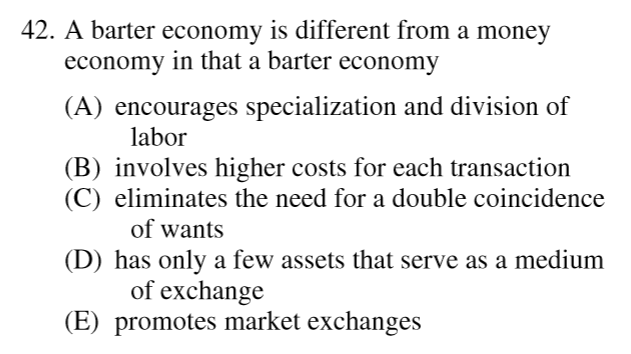 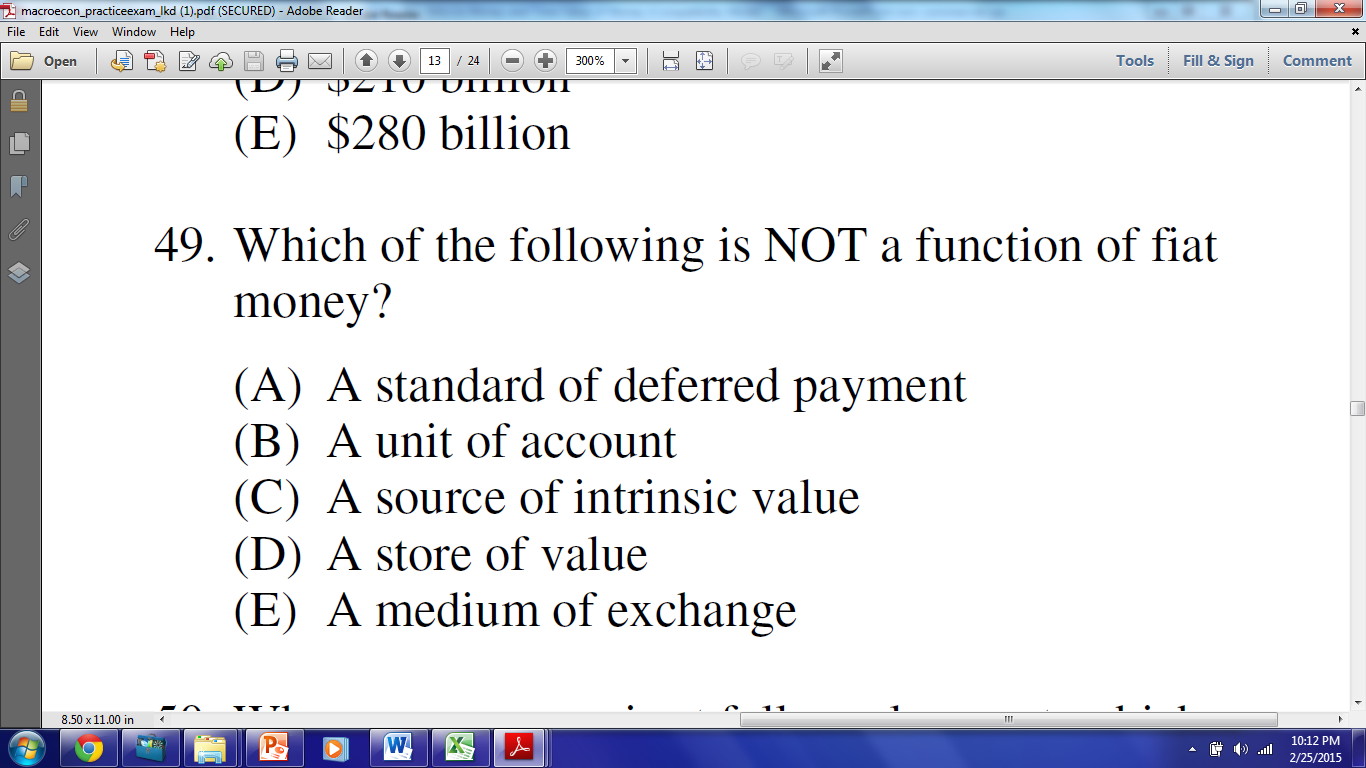 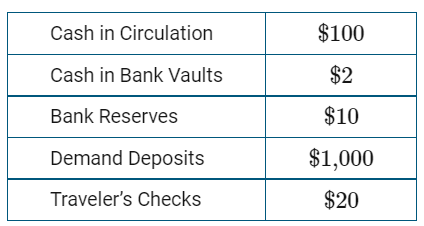 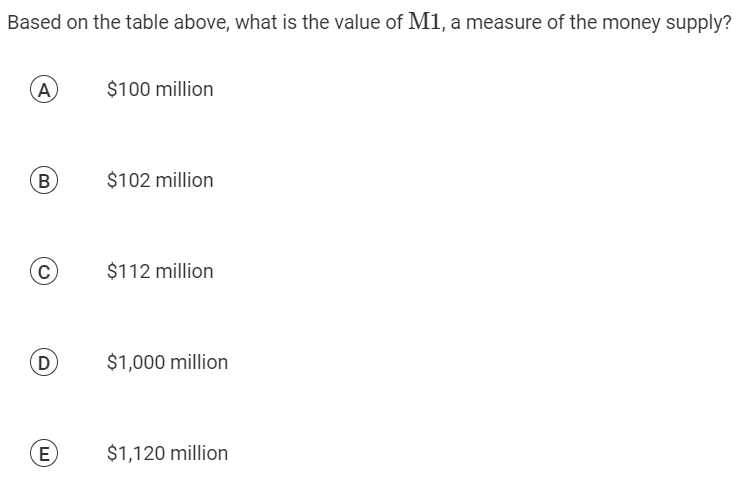 2012 Audit Exam
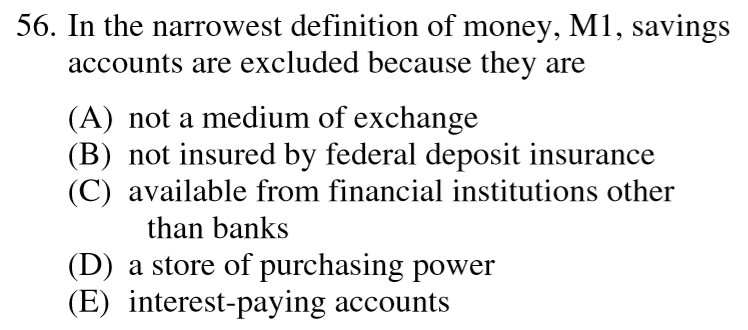 [Speaker Notes: A]
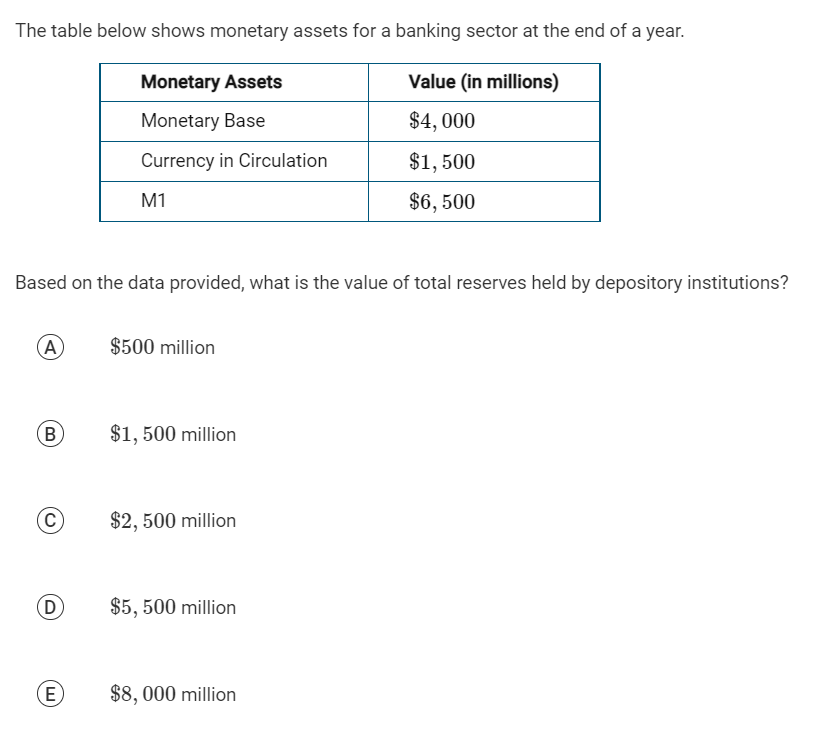 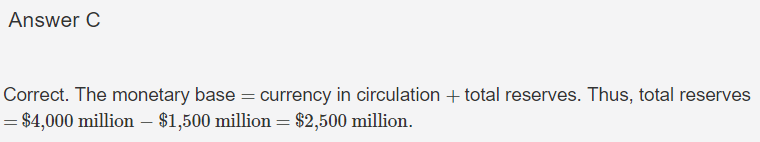 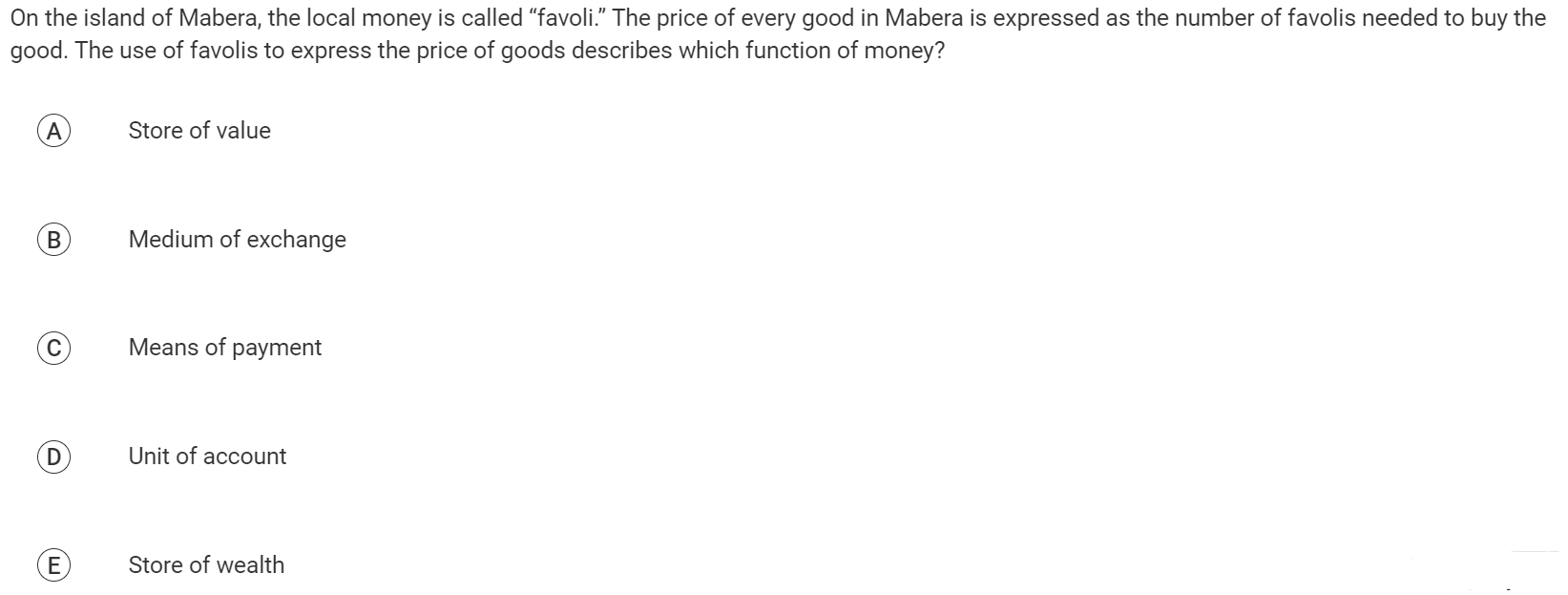 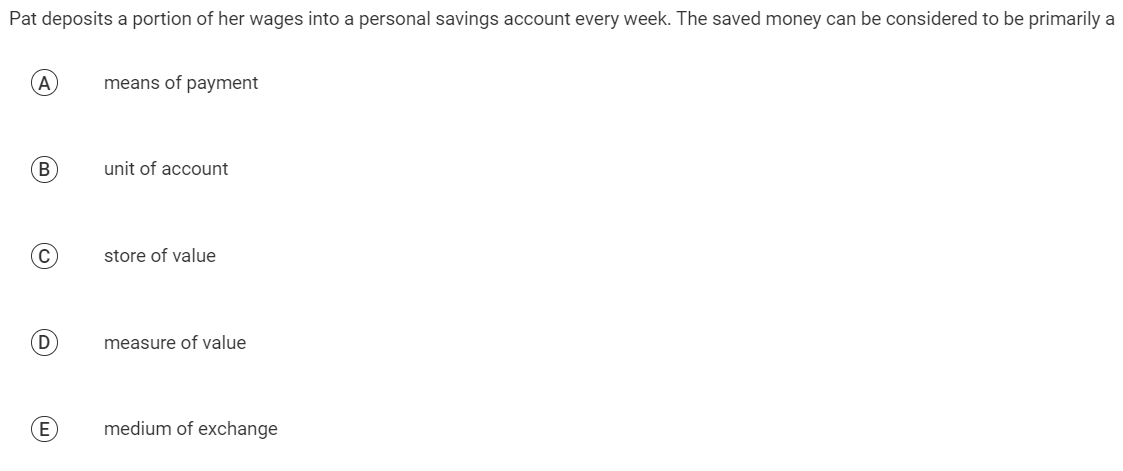 Practice- For each of the following examples, identify if it is considered M1 money supply, M2 money supply, or not counted (NC) in the U.S. money supply.
A $20 bill given to you by your grandma? 
	                       
M 1
Practice- For each of the following examples, identify if it is considered M1 money supply, M2 money supply, or not counted (NC) in the U.S. money supply.
2. You have $400,000 equity in real estate? 
NC
Practice- For each of the following examples, identify if it is considered M1 money supply, M2 money supply, or not counted (NC) in the U.S. money supply.
3. $100 in your savings account
	                       
M 2
Practice- For each of the following examples, identify if it is considered M1 money supply, M2 money supply, or not counted (NC) in the U.S. money supply.
4. $10 Trillion dollars of Zimbabwe currency
	                       
NC
Practice- For each of the following examples, identify if it is considered M1 money supply, M2 money supply, or not counted (NC) in the U.S. money supply.
5. A $300 certificate of deposit
	                       
M 2
Practice- For each of the following examples, identify if it is considered M1 money supply, M2 money supply, or not counted (NC) in the U.S. money supply.
6. Bitcoin worth $10,000 
	                       
NC
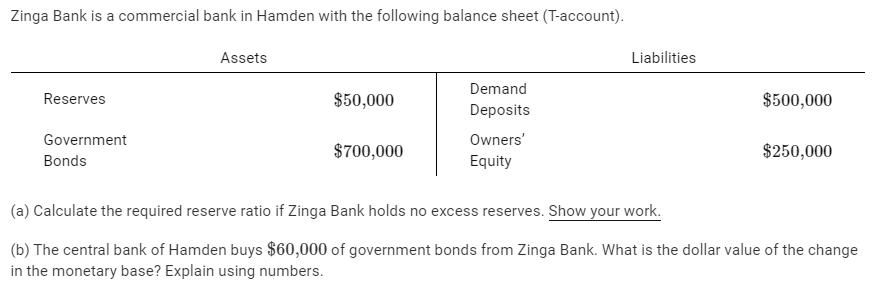 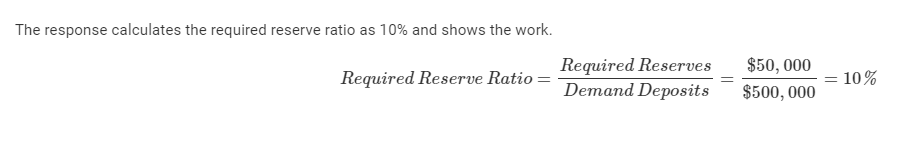 The response states that the monetary base will increase by $60,000 and explains that the central bank bond purchase increases reserves by $60,000 and the monetary base is the sum of reserves and currency in circulation.
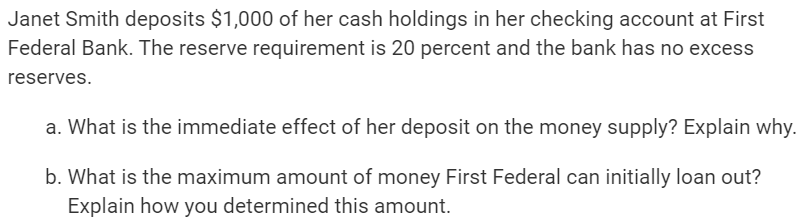 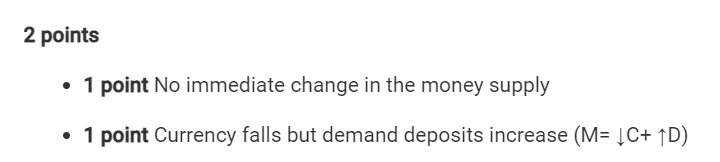 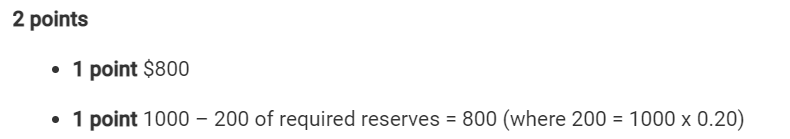 Additional Resources
Curriculum:
Additional MCEE K-12 Resources: z.umn.edu/TeacherResources
Council for Economic Education (National): 
EconEdLink
ReadyAssessments
Any Questions?
mcee.umn.edu | mcee@umn.edu | 612.625.3727
Thank You
James Redelsheimer | jred40@gmail.com
mcee.umn.edu | mcee@umn.edu | 612.625.3727